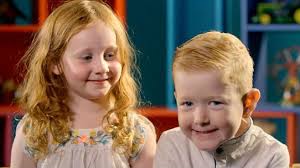 “Even if you do cuddles, you get coleslaws” An introduction to Secret Lives Data
Dr Debbie Watson – PI
Prof Paul Howard-Jones – Co-I
Hannah Brana-Martin - RA
Outline
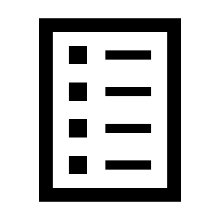 Content
Ideas
Process
Access
Themes
Ethics
Tagging
Content
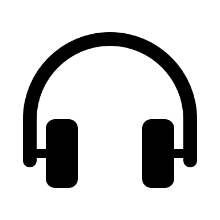 Complete audio set, not just broadcast content
1920 x wav files, each approx 6 hrs long
Recorded over 30 days, summer 2016
4 streams for each day, each containing 16 wavs including individual radio-mics
4 year olds, 5 year olds and Gender Specials (age 5)
49 children in total
Production logs
Production audio-schemer
Process
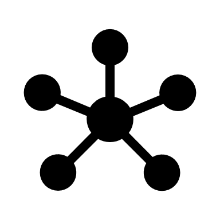 Audio files transferred from production drives to secure space on RDSF
File structure to match the logs – standard naming convention
Production logs - keywords identified 
Master log - collate all metadata
Developed themes and tagging terms 
Searched across logs by theme, keywords
Adobe Audition - play and rough-cut audio
Clip store
Themes
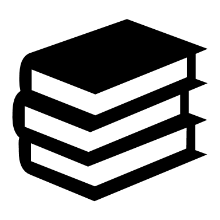 Power
Death
Friendship
Family
Gender
Morality
Free Play
Tasks
Tagging
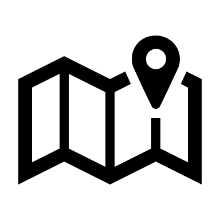 Aggression
Competition
Conflict
Cooperation
Creativitiy
Crying
Death
Decision Making
Empathy
Fairness
Family
Fighting
Food
Friendship
Hate
Hero Play
Humour
Kissing
Language
Leadership
Love
Lying
Marriage
Negotiation
Persuasion
Relationships
Religion
Role play
Rough and tumble
Sex
Symbolic play
Task
Teamwork
Temptation
Winning
Ethics & Access
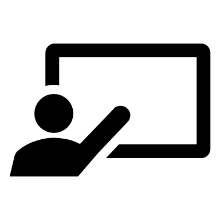 Ideas & Discussion
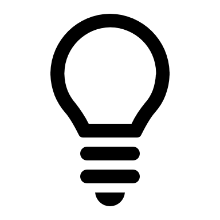 Questions
Research Themes
Depth of Story
Usability testers?